The Australian Energy RegulatorEconomic benchmarking Input data
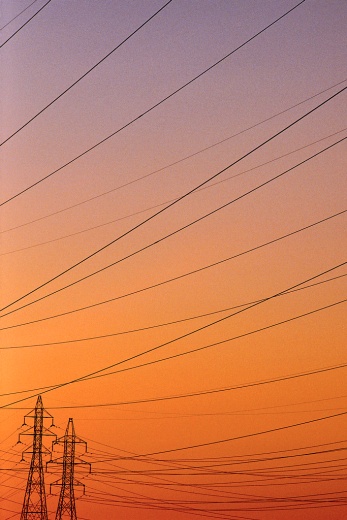 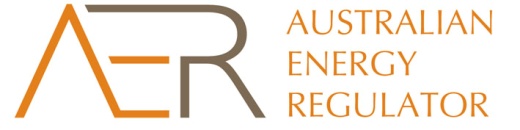 Agenda
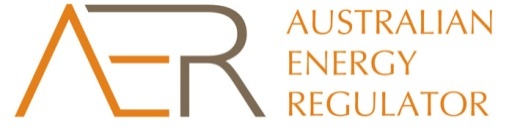 How does this fit into the broader consultation?
This is the 6th workshop on economic benchmarking techniques – one more to come

Draft explanatory guidelines in August

Final by 29 November
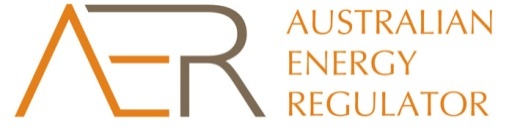 Economic benchmarking workshops
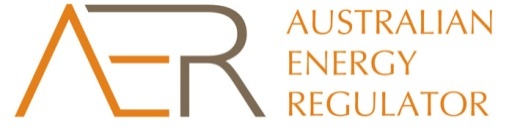 Objective of this workshop
To discuss data requirements measurement of inputs
Is the data list comprehensive?
Are the preliminary definitions suitable?
To consider some input specification issues
Easements
Distribution network complexity
System capacity and capital input quantities
The WACC for economic benchmarking
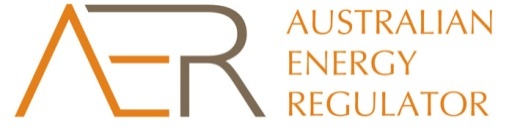 Objective of next workshop
To discuss the role of economic benchmarking in the review of expenditure forecasts
Provide an illustration of its application
Consider practical application issues
Discuss the specification of economic benchmarking in the EFA guideline
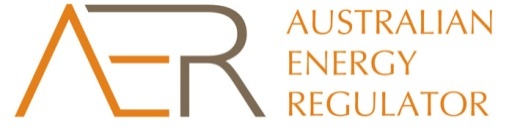 Overlap with category analysis
Some common issues
Cost allocation
Definitions of cost categories
Workshop on 16 May to consider shared costs
Consistent reporting requirements
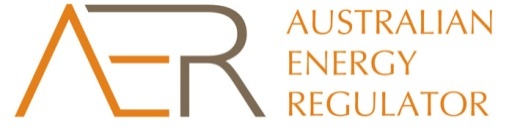 Economic Insights presentation
Model specification
Discussion points
Treatment of easements
Complexity of different distribution networks
WACC for economic benchmarking
Economic Insights presentation
Opex discussion points
AWOTE or WPI?

Data requirements
DNSP definitions pg. 14
TNSP definitions pg. 23
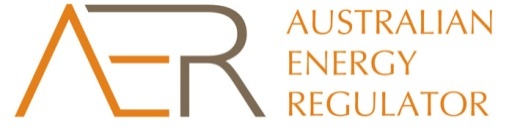 Economic Insights presentation
Capital discussion points
Two main components
Asset quantities
Asset costs – RAB depreciation
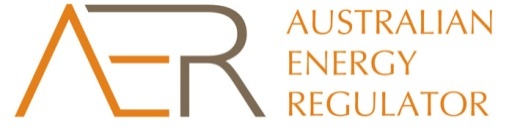 Capital discussion points
Asset quantities
DNSP quantities – pg. 15
TNSP quantities – pg. 24
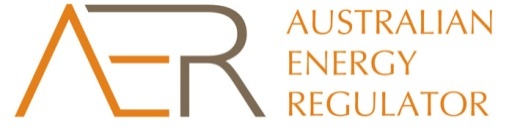 Capital discussion points
RAB parameters
DNSP – pg. 18
TNSP – pg. 26
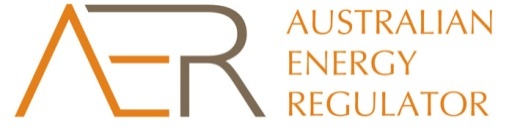